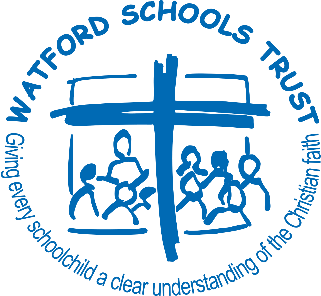 L. O. To describe and explain the 
significance of the wise men’s gifts
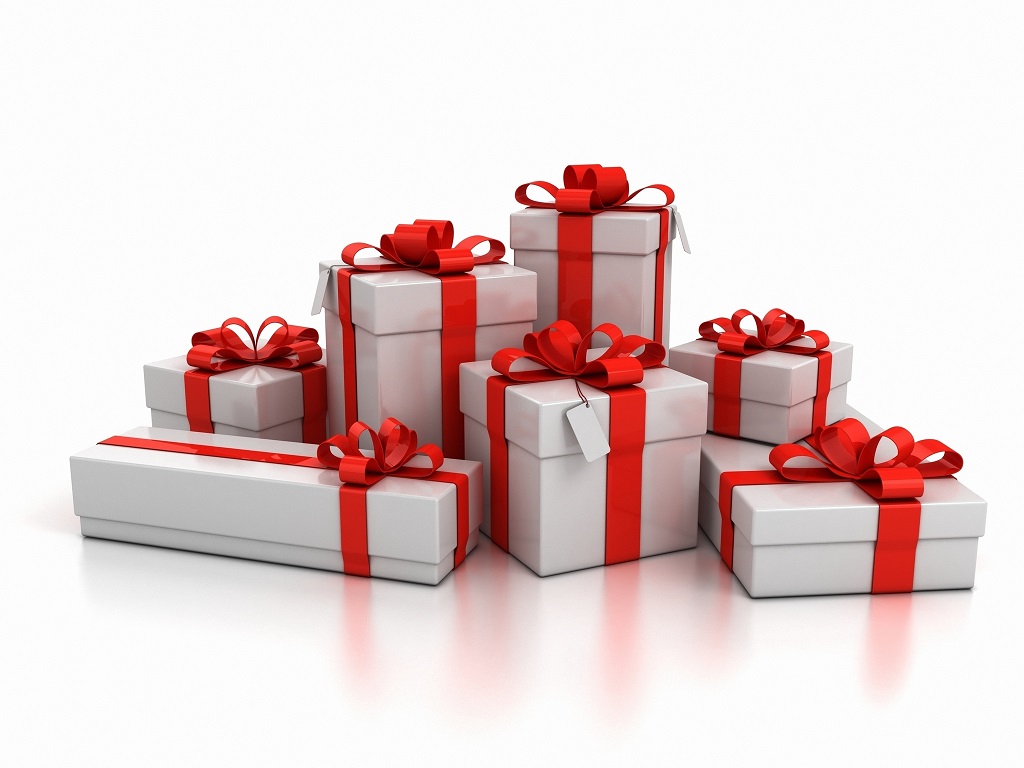 Why might we give presents to each other?
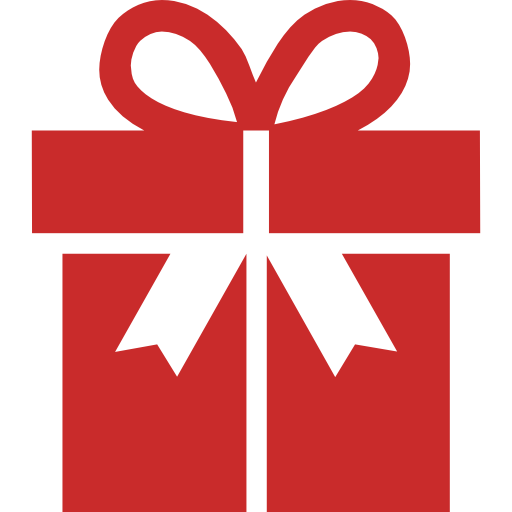 Click here to watch Jesus and the Wise men Video
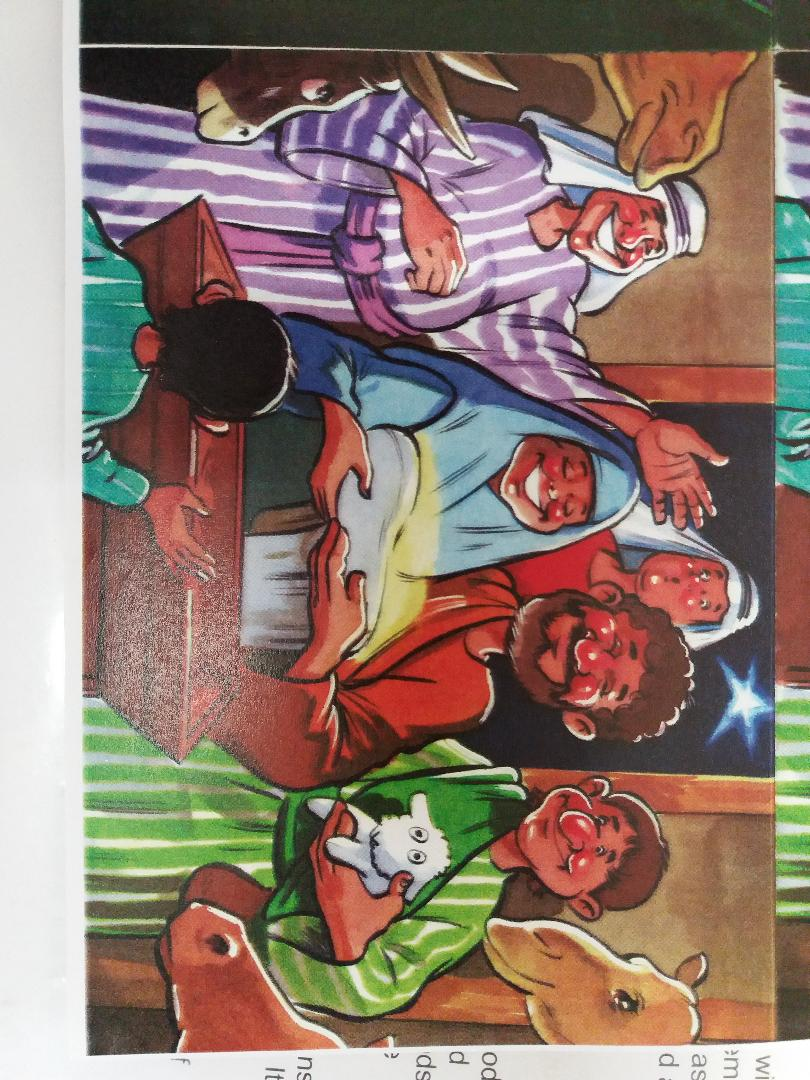 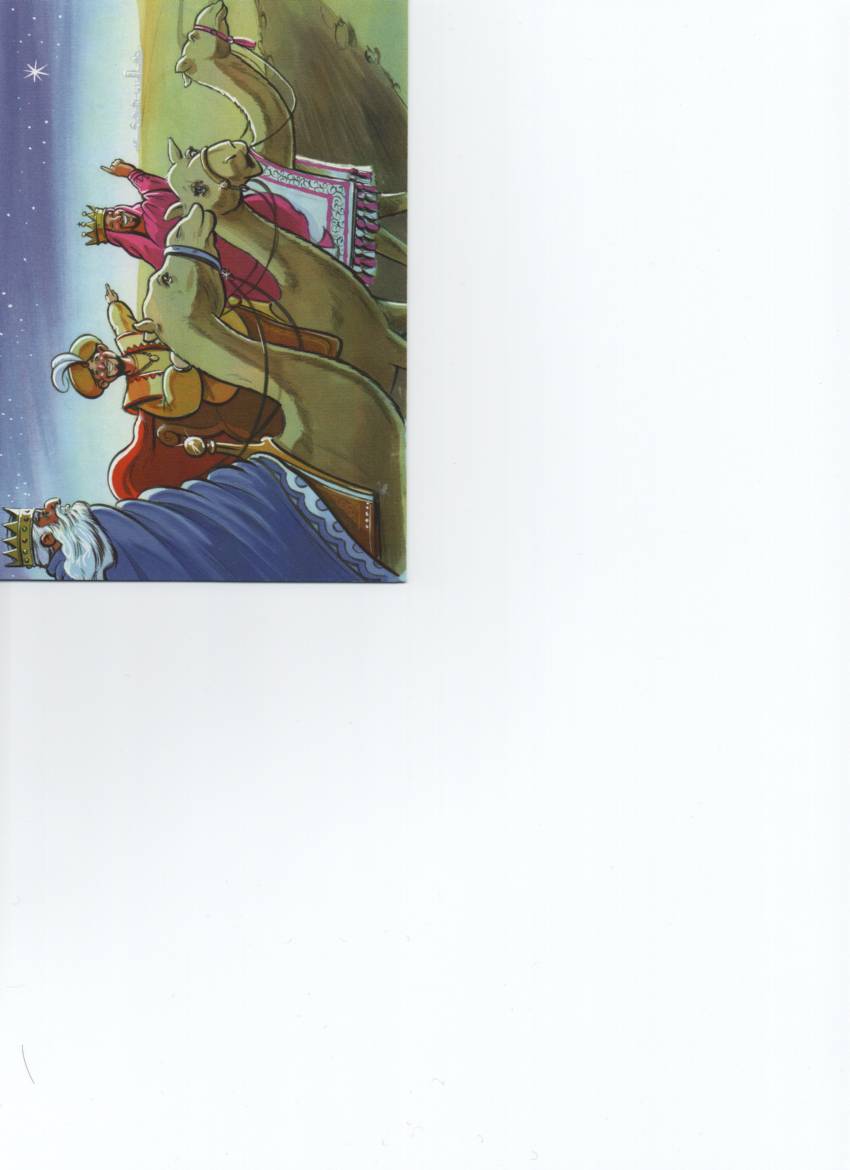 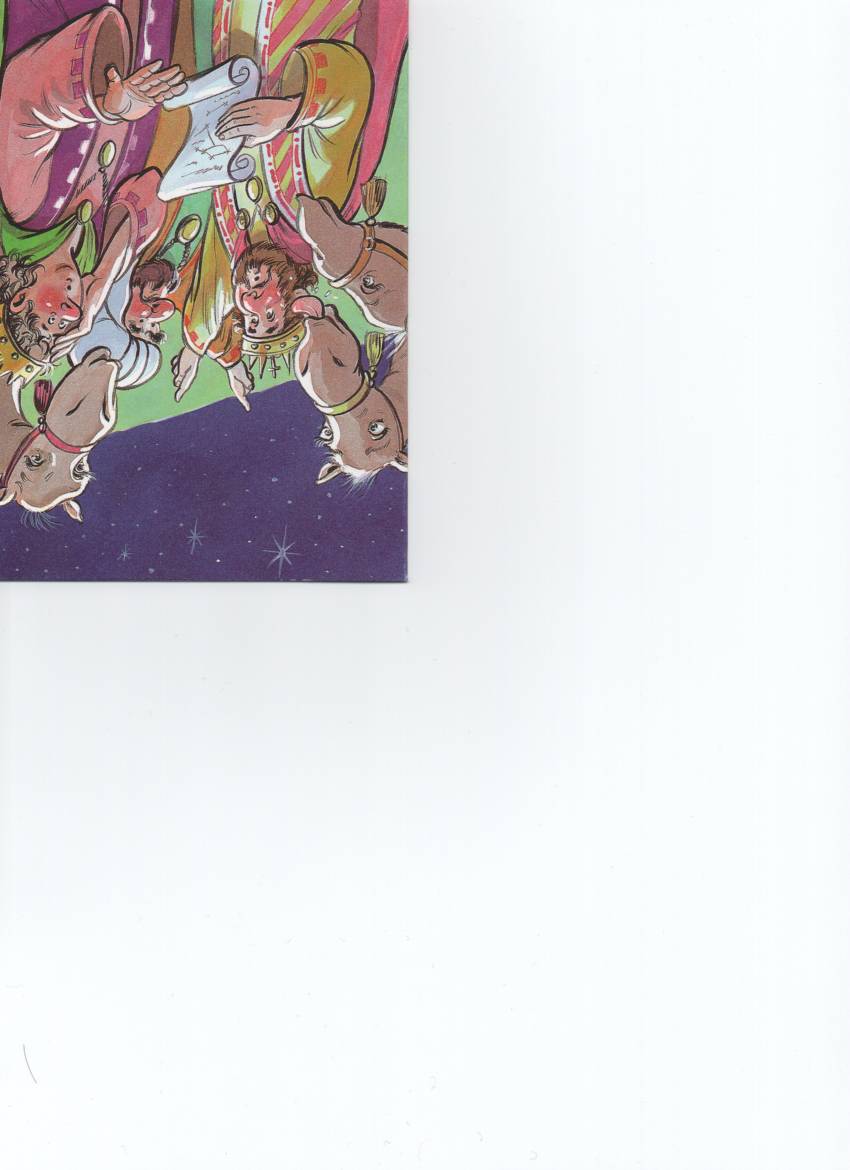 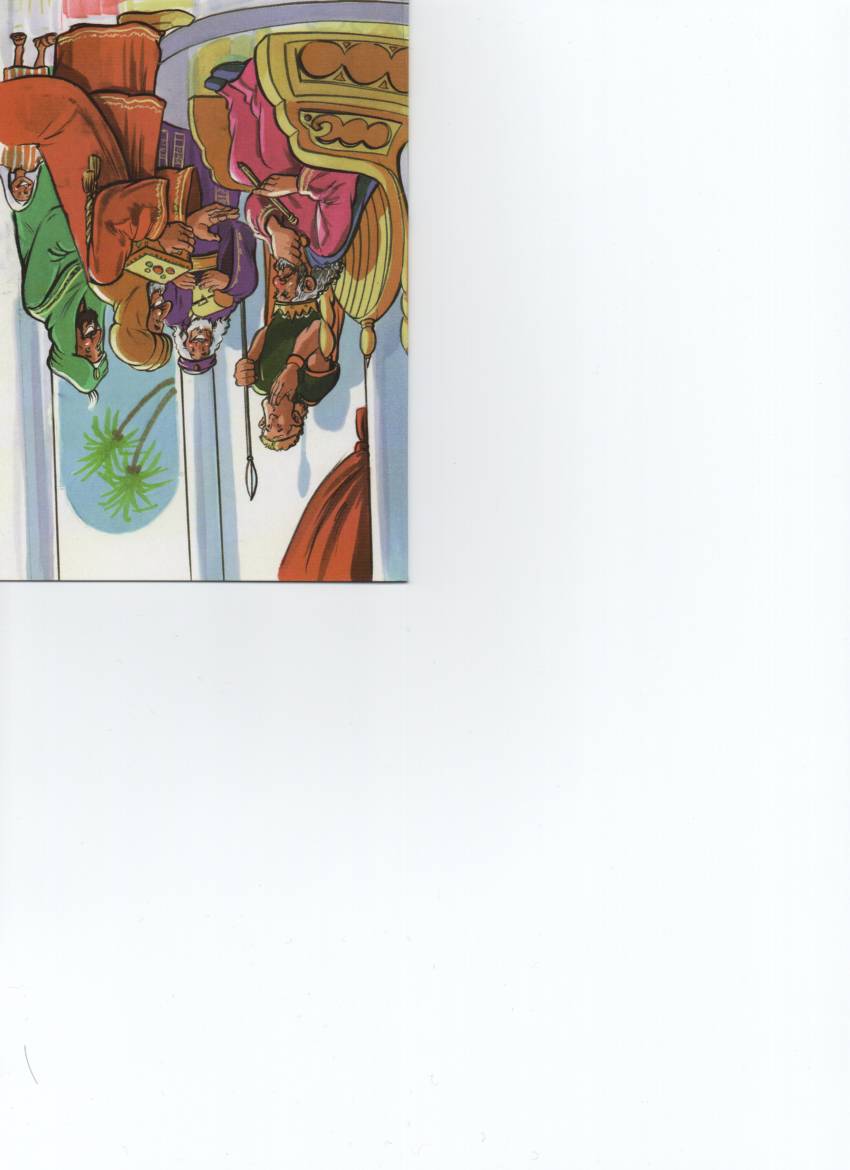 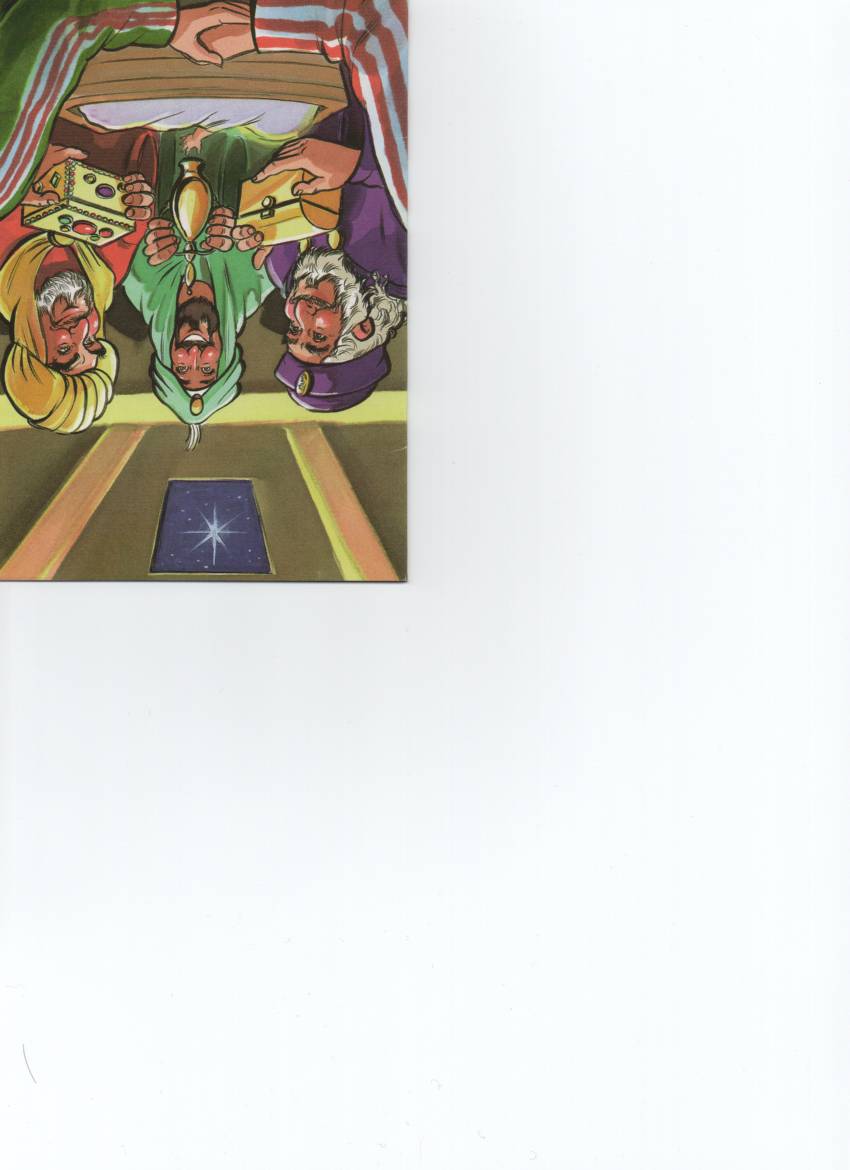 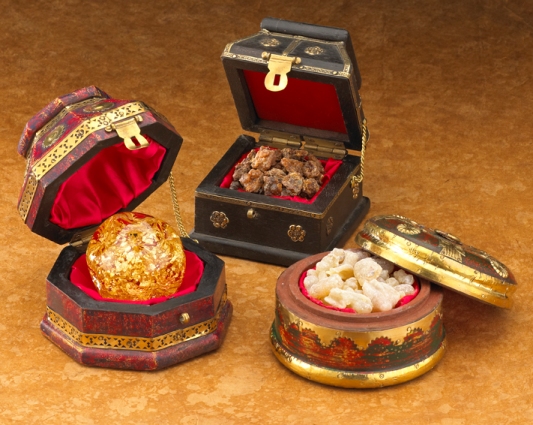 Myrrh
Gold
Frankincense
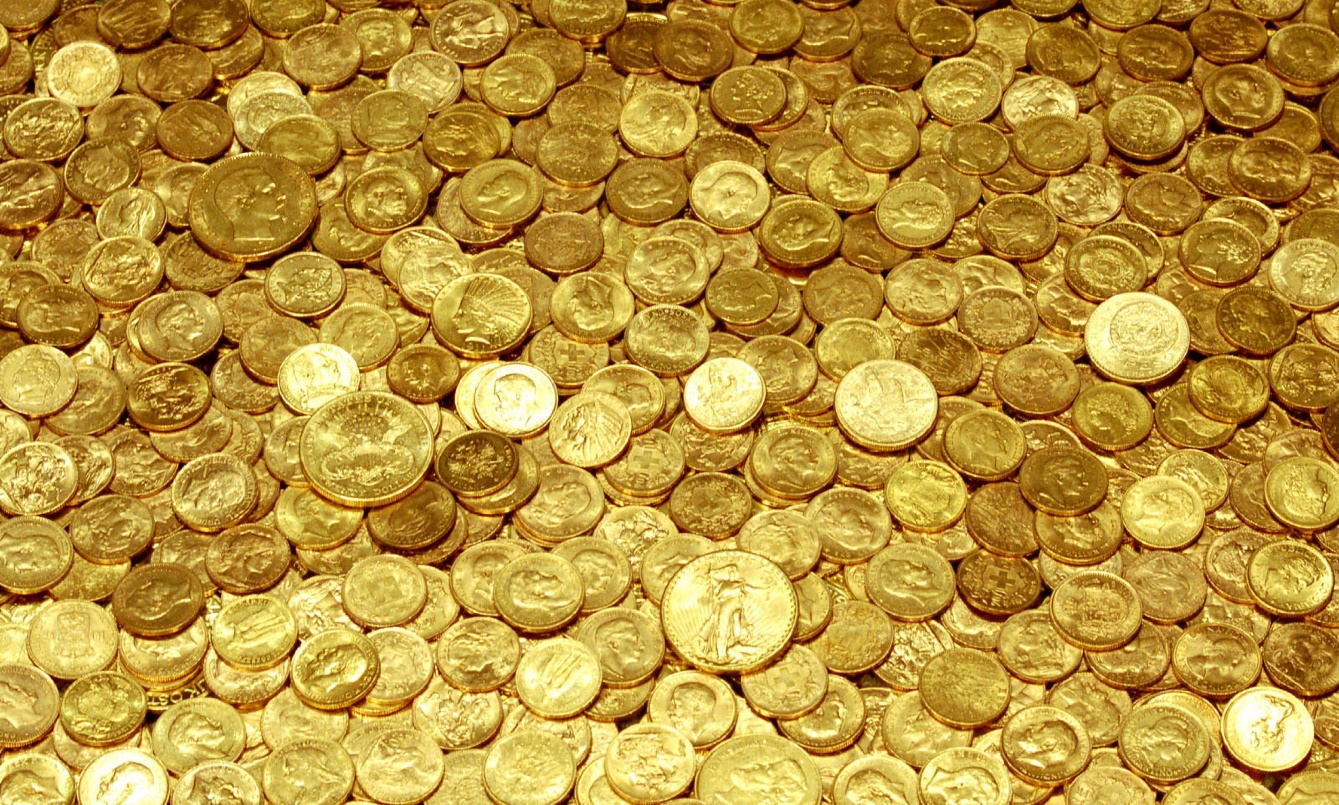 Gold
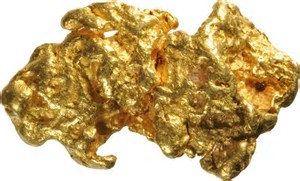 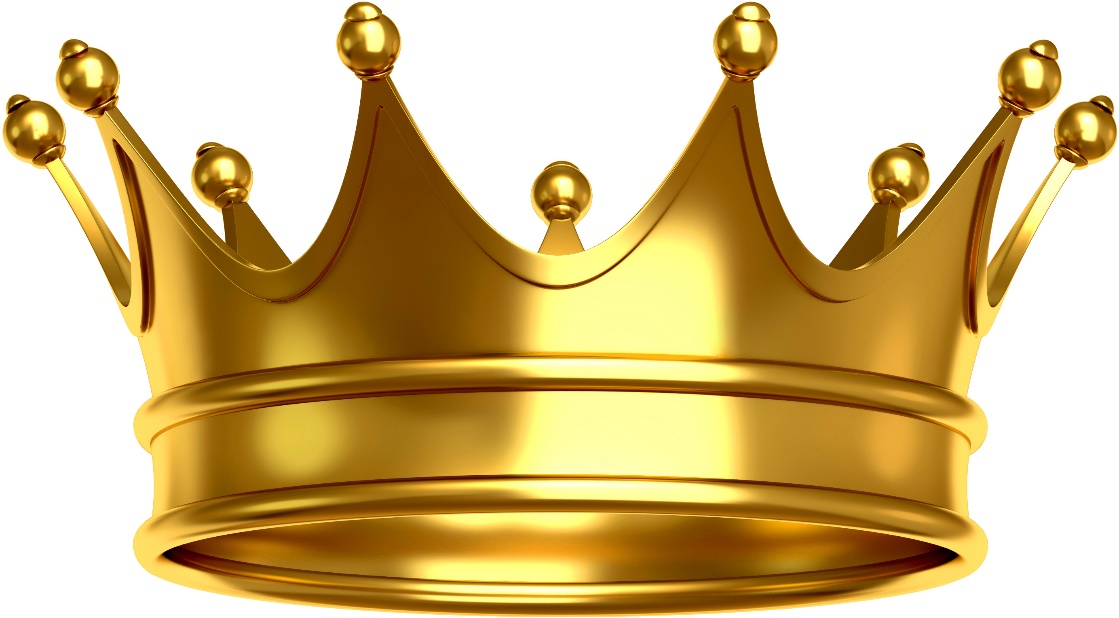 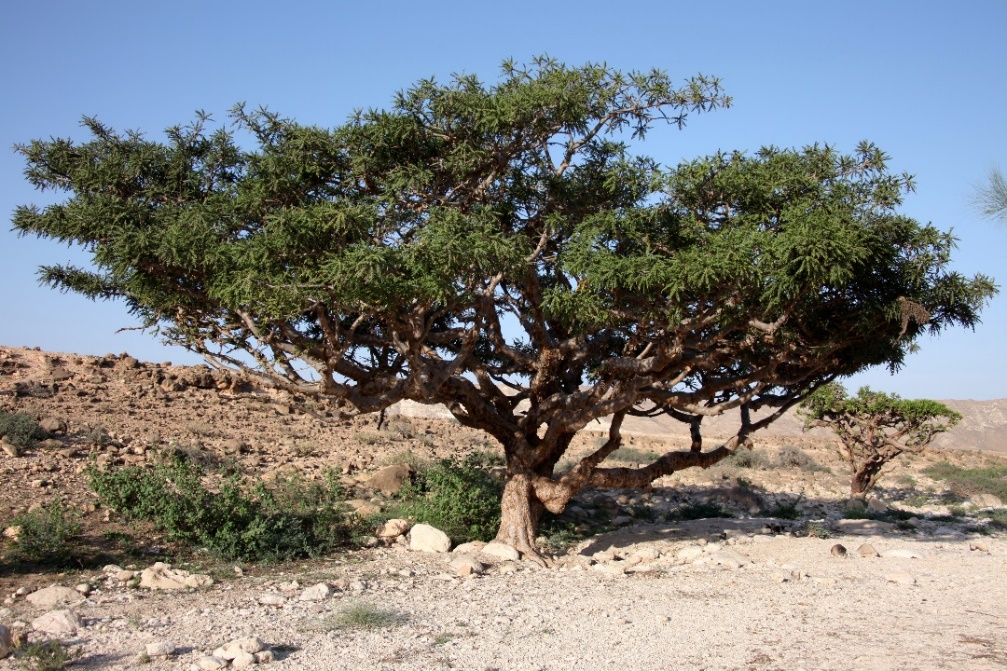 Frankincense
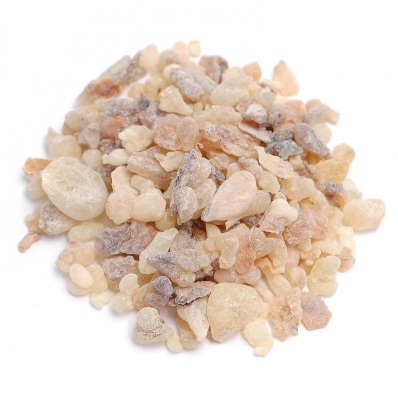 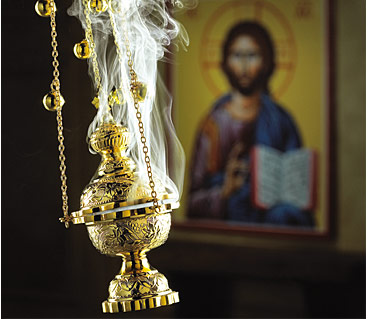 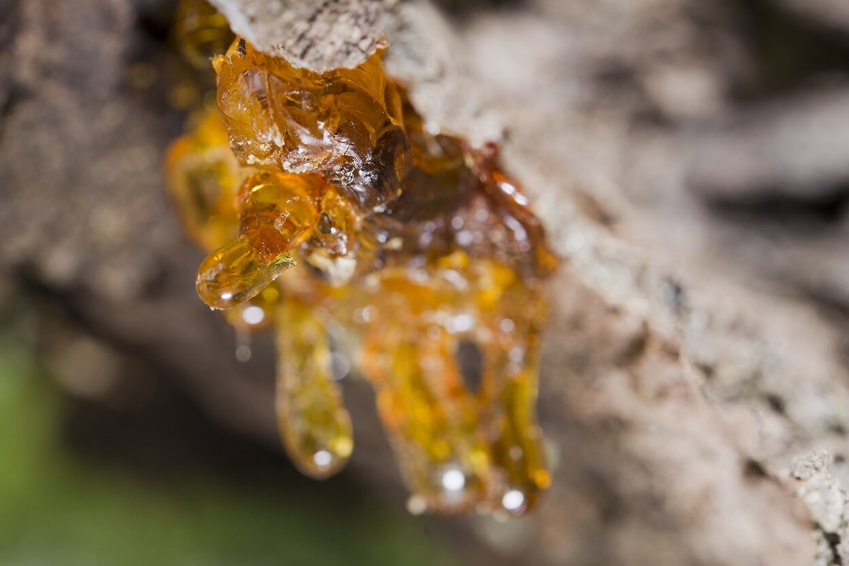 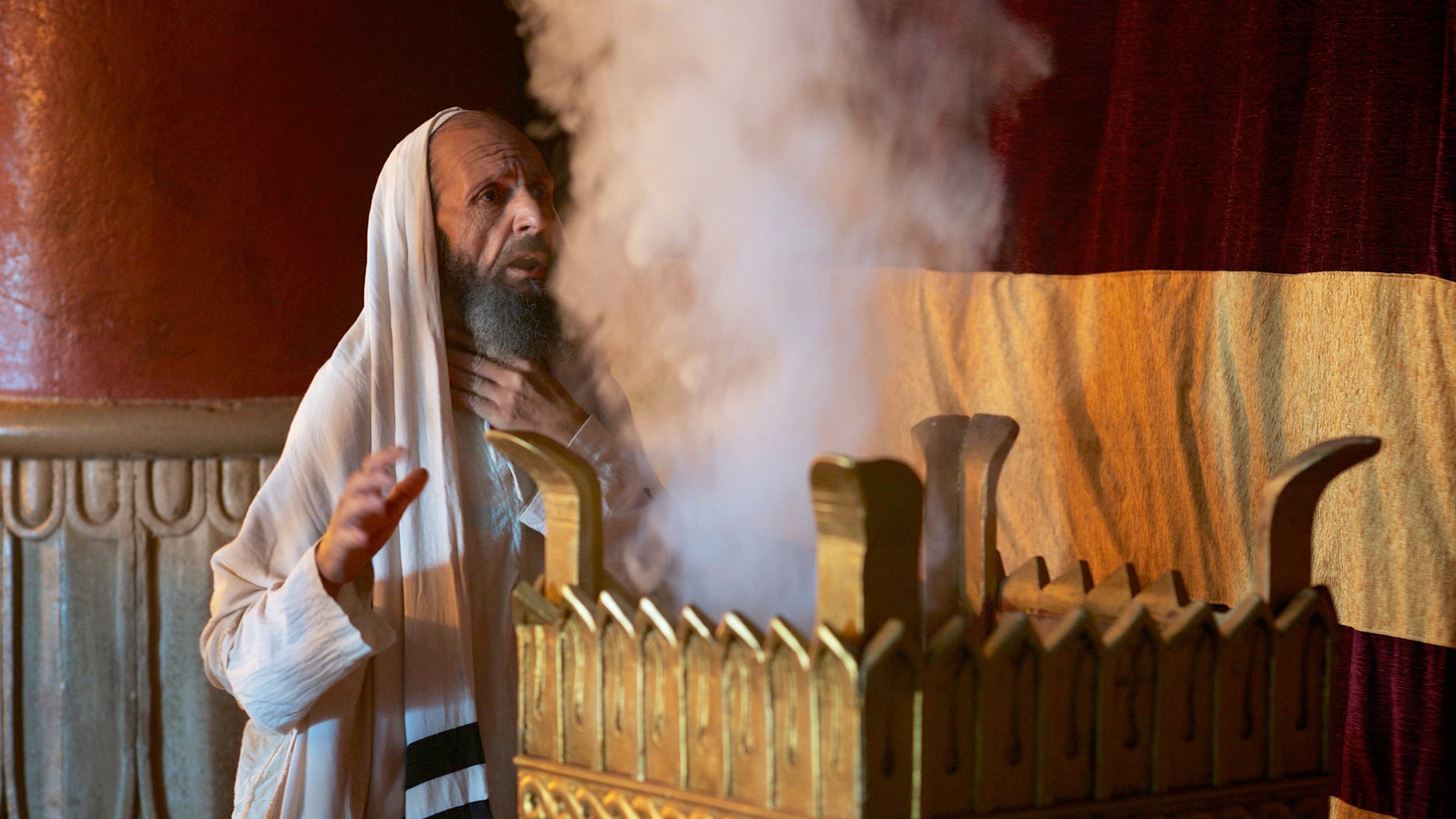 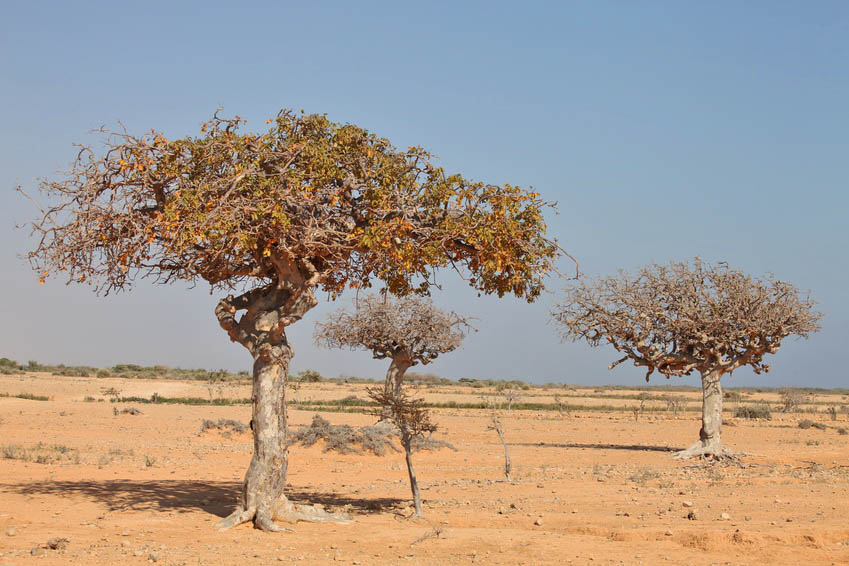 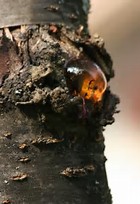 Myrrh
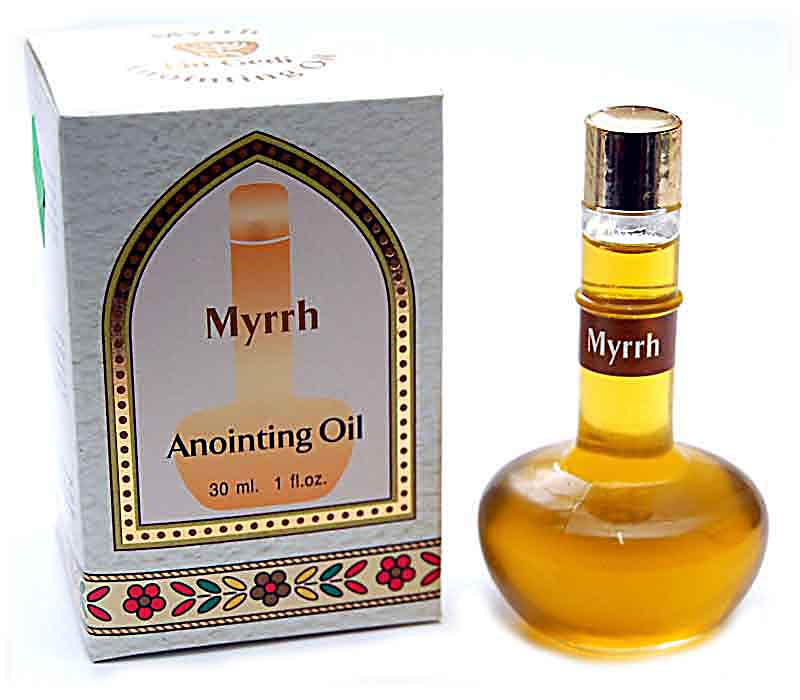 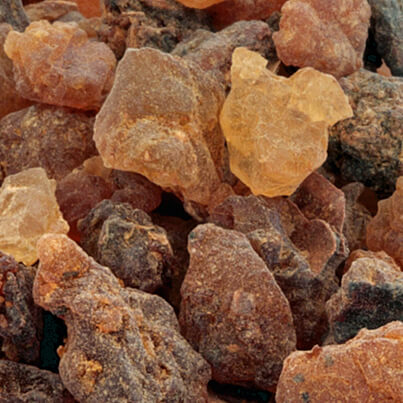 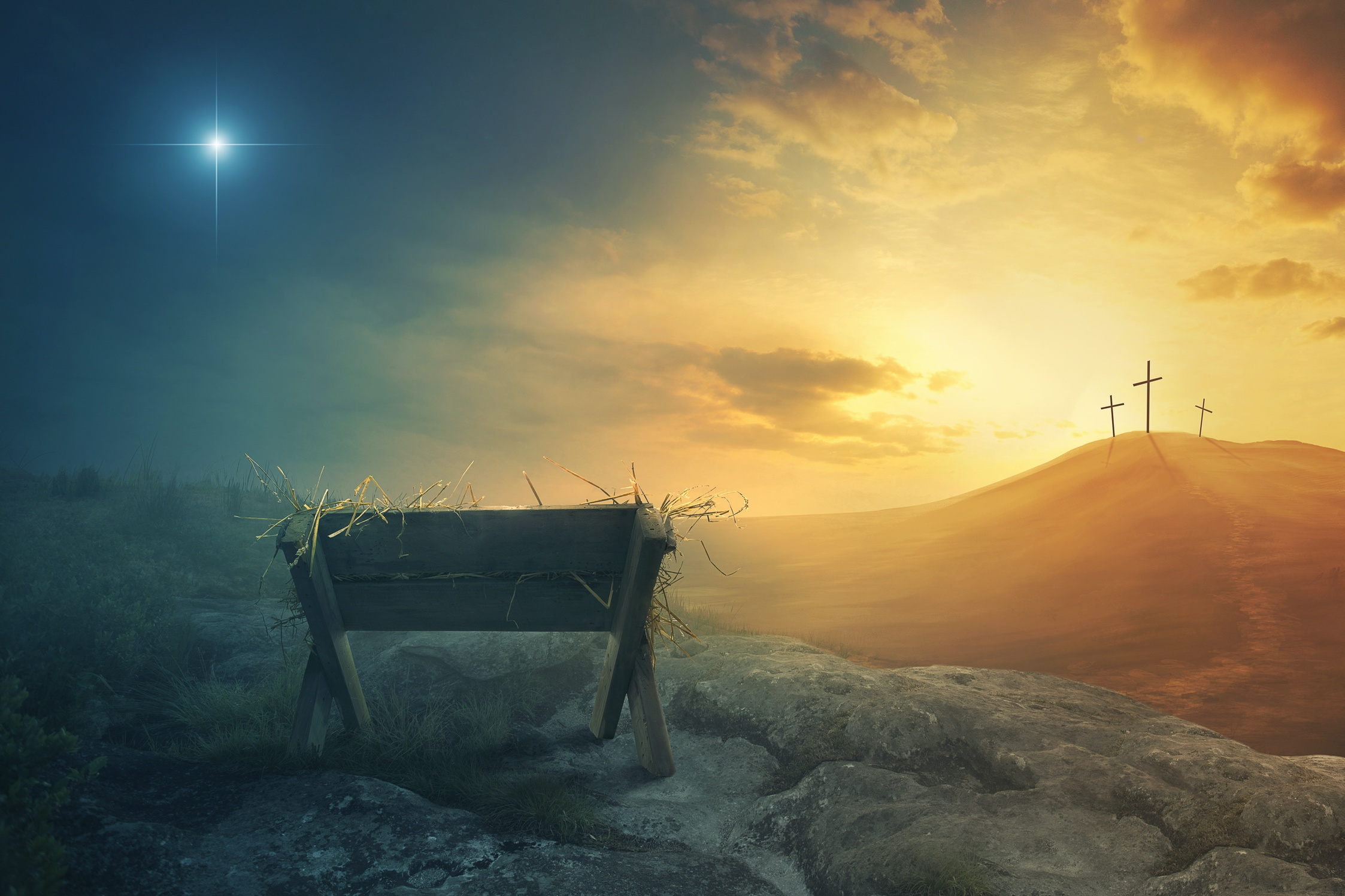 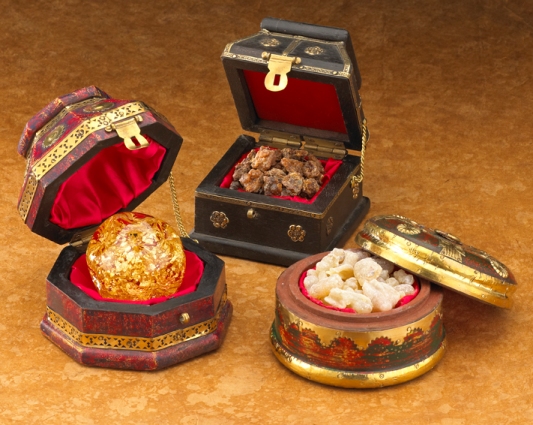 Myrrh
Frankincense
Gold
world      God
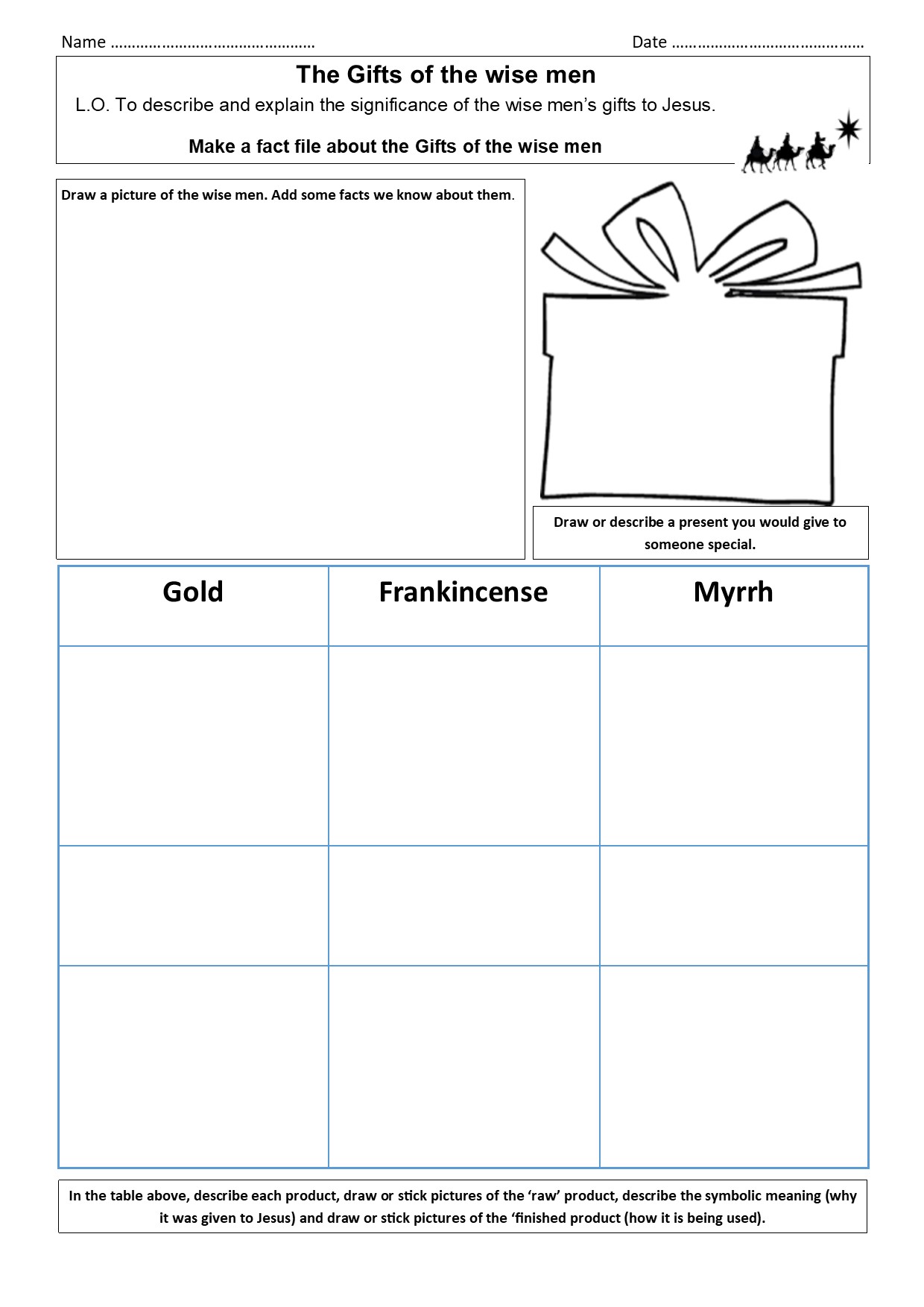 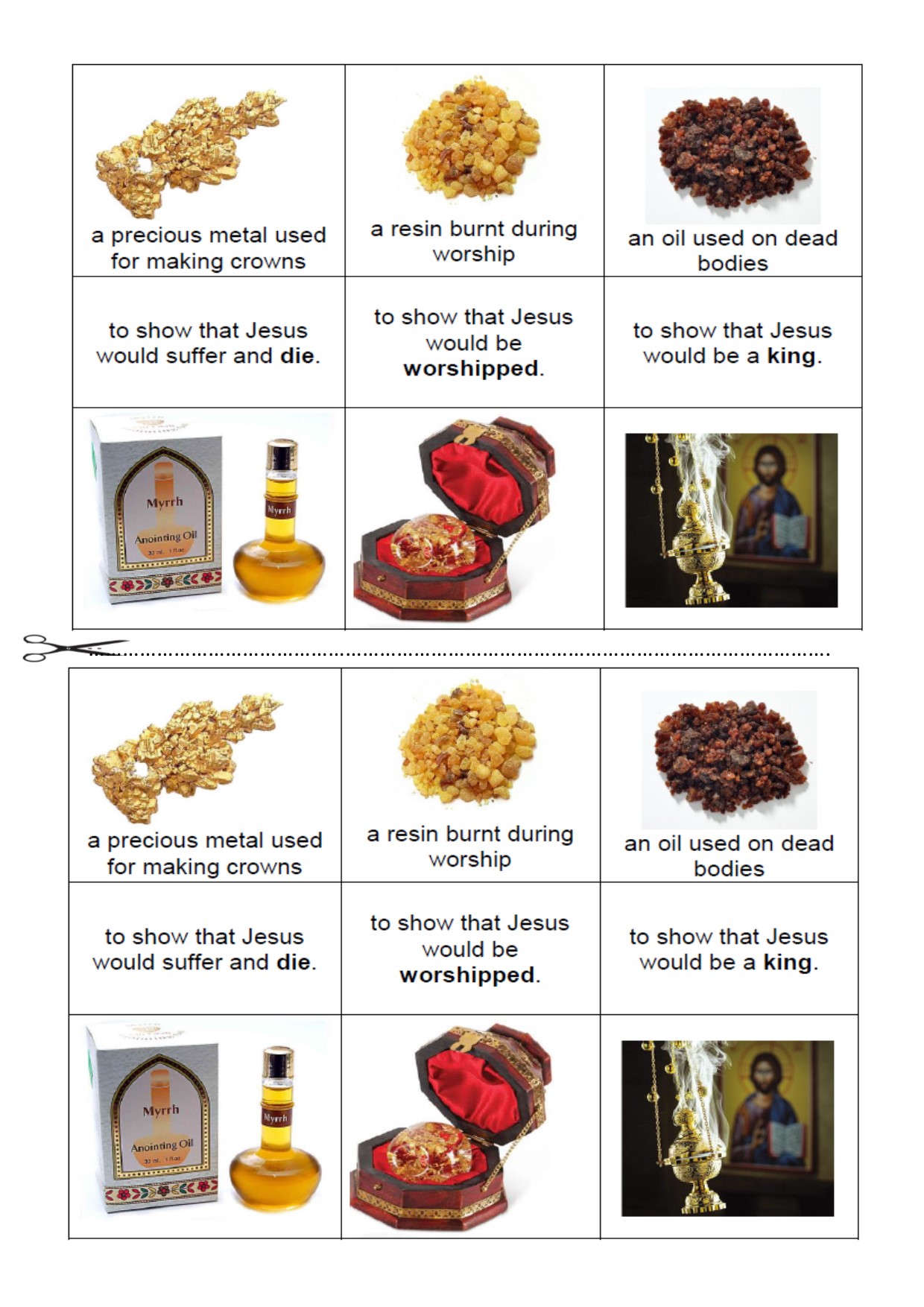 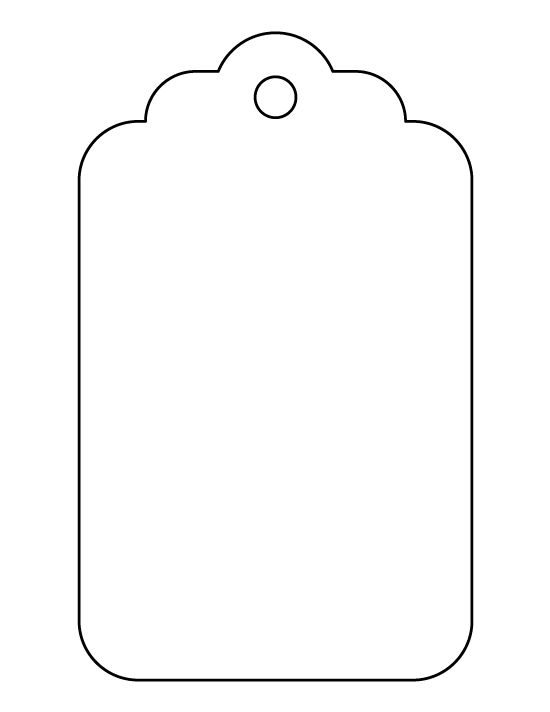 To the world,

love from God 
 xxx